Đạo đức
KIỂM TRA BÀI CŨ :
1.Vì sao phải kính trọng và biết ơn người lao động ?
2 . Em hãy kể một số hành động, việc làm thể hiên sự kính trọng và biết ơn người lao động ?
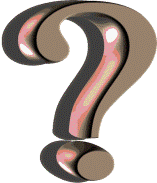 Đạo đức :
Lịch sự với mọi người (T1)
Truyện kể :    Chuyện ở tiệm may
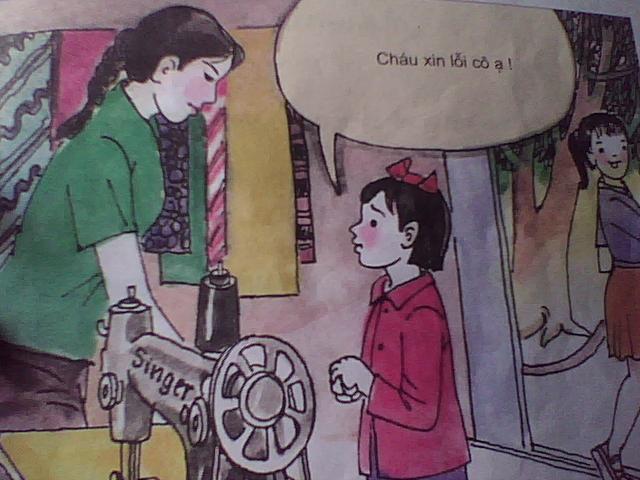 Đạo đức :                   Lịch sự với mọi người (T1)
Hoạt động 1:
Em sẽ khuyên Hà biết tôn trọng người khác và cư 
xử cho lịch sự. Biết cư xử lịch sự sẽ được mọi người 
tôn trọng và quý mến .
1.   Em có nhận xét gì về cách cư xử của bạn Trang, bạn Hà trong câu chuyện trên ?
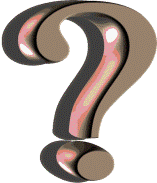 Hà chưa biết tôn trọng cô thợ may thiếu lịch sự . 
Trang là người lịch sự vì đã biết chào hỏi mọi
 người, ăn nói nhẹ nhàng, biết thông cảm 
với cô thợ may .
2.   Nếu em là bạn của Hà, em sẽ khuyên bạn điều gì ? Vì sao ?
Đạo đức :                   Lịch sự với mọi người (T1)
Lịch sự với mọi người là có lời nói, cử chỉ, hành 
động thể hiện sự tôn trọng đối với người mình gặp
 gỡ,tiếpxúc. Lịch sự với mọi người, em cũng sẽ 
được tôn trọng, quý mến .
                           Học ăn, học nói, học gói, học mở .
                                                Tục ngữ
Đạo đức :Lịch sự với mọi người (T1)
Hoạt động 2
Bài tập 1:
Thảo luận nhóm đôi
Đạo đức :                   Lịch sự với mọi người (T1)
Những hành vi, việc làm nào sau đây là đúng ? Vì sao ?
a.Một ông lão ăn xin vào nhà Nhàn .Nhàn cho ông một ít gạo rồi quát: “Thôi , đi đi”.
b. Trung nhường ghế trên ô tô buýt cho một người phụ nữ mang bầu .
c. Trong rạp chiếu bóng, mấy bạn nhỏ vừa xem phim, vừa bình phẩm và cười đùa .
d. Do sơ ý, Lâm làm một bé ngã.Lâm liền xin lỗi và đỡ em bé dậy .
đ. Nam đã bỏ một con sâu vào cặp sách của bạn Nga.
S
S
Đ
S
Đ
Đạo đức :                   Lịch sự với mọi người (T1)
Em hãy cùng các bạn trong nhóm thảo luận để nêu ra một số biểu hiện của phép lịch sự khi ăn uống, nói năng, chào hỏi .. ?
Khi ăn uống :Ăn uống từ tốn, không rơi vãi, không vừa nhai vừa nói.
Khi nói năng: Nói năng nhẹ nhàng, nhã nhặn, không nói tục, chửi bậy, biết lắng nghe người khác đang nói .
Khi chào hỏi: Chào hỏi khi gặp gỡ.
Khi được giúp đỡ: Cám ơn khi được giúp đỡ, biết dùng lời yêu cầu, đề nghị khi muốn nhờ người khác giúp đỡ.
Trò chơi :
Chọn ô số
Thế nào là lịch sự với mọi người ?
Vì sao phải lịch sự với mọi người ?
1
2
Tìm những câu tục ngữ nói về phép lịch sự ?
3
Đạo đức :                   Lịch sự với mọi người (T1)
Ghi nhớ:
Lịch sự với mọi người là có lời nói, cử chỉ, hành 
động thể hiện sự tôn trọng đối với người mình gặp
 gỡ,tiếpxúc. Lịch sự với mọi người, em cũng sẽ 
được tôn trọng, quý mến .
                           Học ăn, học nói, học gói, học mở .
                                                Tục ngữ